Республиканский институт повышения квалификации руководящих и научно-педагогических работников системы образования Республики КазахстанФилиал АО «НЦПК «Өрлеу»Программа повышения квалификации преподавателей педагогических специальностей ВУЗов
ЭЛЕМЕНТы лекций и ПОРТФОЛИО
Слушатель: кхн Дрюк О.В.
Должность: доцент кафедры БИХ КГУ им. А. Байтурсынова
Период обучения: с 28.05.2018 г. по 23.06.2018 г.

Костанай, 2018
Таксономия Бенджамина Блума
представляет компетентностный подход к постановке целей и определению результатов обучения
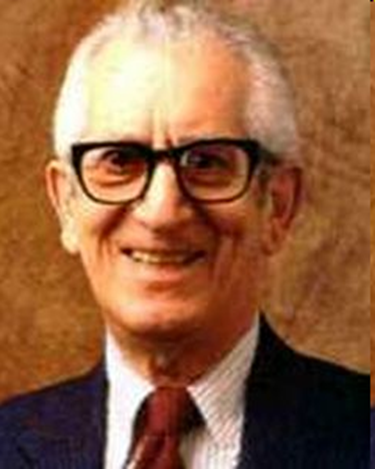 Bloom, B.S., (Ed.). 1956. Taxonomy of educational objectives: The classification of educational goals: Handbook I, cognitive domain. New York: Longman.
Таксономия Блума
оценка
синтез
ВЫСОКИЙ УРОВЕНЬ 
МЫШЛЕНИЯ
анализ
применение
понимание
знание
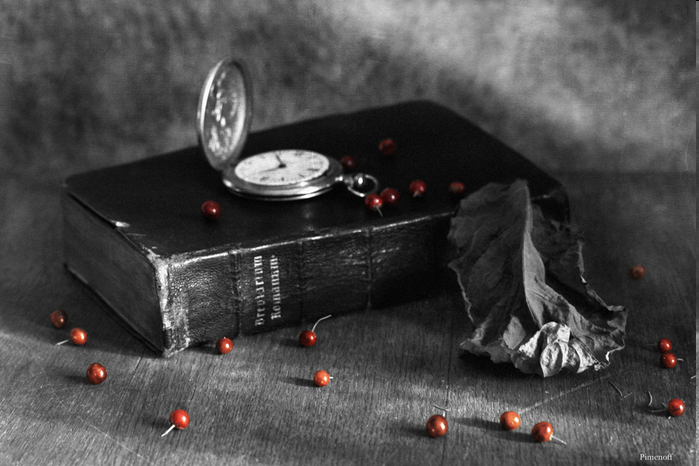 Конкретного материала
Терминологии
Фактов
Способов и средств обращения с конкретным материалом
Определений
Тенденций и результатов
Системы понятий и категорий
Критериев
Методологии
Универсальных понятий данной области знаний
Законов и обобщений
Теорий и структур
Знание
4
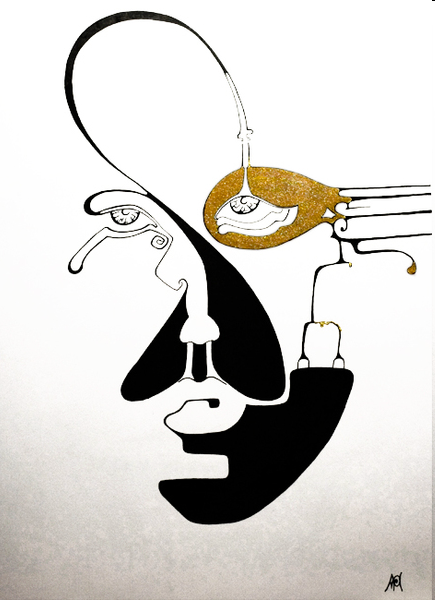 Объяснение
Интерпретация**
Экстраполяция*
* - распространение выводов, сделанных по результатам одной части исследования, на другие части
Понимание
Знание
** - истолкование, разъяснение смысла чего-либо
5
Применение знаний не только в стандартных, но и в новых ситуациях
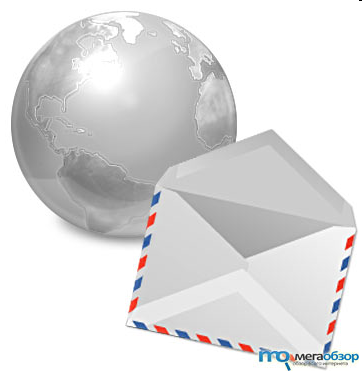 Применение
Понимание
Знание
6
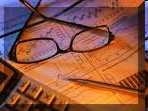 Элементов, взаимосвязей, принципов построения
Частей целого и взаимосвязи между ними
Анализ*
Нарушений в логике рассуждений, различий между фактами и следствиями, значимости данных
Использование
Понимание
* - метод исследования объектов путём выделения и рассмотрения их отдельных частей
Знание
7
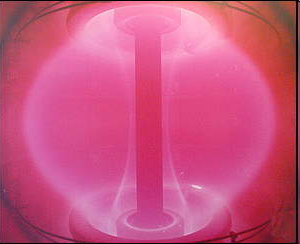 Знаний из нескольких областей
Экспериментирование
Синтез*
Творческая переработка информации для создания нового целого
Анализ
Использование
Получение системы абстрактных отношений
Понимание
* - создание нового путём объединения существовавших ранее компонентов
Знание
8
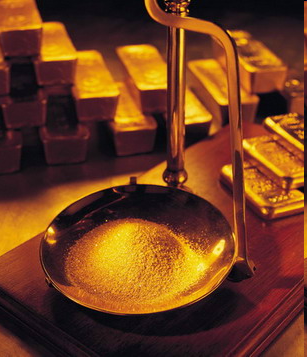 Суждение на основе имеющихся данных
Оценка*
Суждение на основе внешних критериев
Синтез
Анализ
Видение различий между фактами и оценочными суждениями
Использование
* - процесс оценивания, определения количественных или качественных параметров
Понимание
Знание
9
Модифицированная таксономия Б.Блума
Высокоразвитое мышление
Создание: генерирование новых идей, продуктов или взглядов. Дизайн, построение, планирование, изобретение, продуцирование.
Оценивание: обоснование решения или направление действий. Проверка, предположение, критическая оценка, апробирование, суждение.
Анализ: разбивка информации на части для изучения понимания и отношений. Сравнение, организация, нахождение противоречий, опрос, новые данные.
Применение: использование информации в знакомой ситуации. Исполнение, завершение, использование, выполнение.
Понимание: объяснение идей или концепций. Интерпретация, резюмирование, перефразирование, классификация, объяснение.
Запоминание: повторение информации. Обнаружение, перечисление, описание, корректирование, обозначение, новые данные.
10
ПРИМЕР РАЗНОУРОВНЕВЫХ ВОПРОСОВ по ТАКСОНОМИИ БЛУМА
элемент практического занятия
Знание и понимание
1. Объясните как применить	модель Борна и термодинамический цикл для расчета энергии сольватации. 
Применение
2. Предложите способы расчета	теплового эффекта сольватации, вычисления энтальпии и энергии сольватации. 
Анализ
3. Выявите, чем обусловлено различие между реальной и химической энергией сольватации. 
Анализ-Оценка
4. Рассмотрите возможность использования зависимости теплоты сольватации (гидратации) ионов от его свойств: ионного радиуса, заряда, химической природы для составления формулы зависимости
Синтез-Оценка
     5. Предложите формулу зависимости любого термодинамического 
        параметра сольватации от какого-либо свойства ионов и способ ее   
        подтверждения. Обоснуйте свой выбор.
УРОВНИ ДОСТИЖЕНИЯ В ОСВОЕНИИ ТЕМЫ по ТАКСОНОМИИ БЛУМА
ПРЕДЛОЖИТЕ КРИТЕРИИ И ПАРАМЕТРЫ ОЦЕНКИ КЕЙСА
РАБОТА В ГРУППАХ
ПРОЕКТ
Разработка методики 
получения электролита
ПРОЕКТ
Задачи
Компетенции
Цель
Разработка методики получения раствора с высокой электропроводностью (электролит) на основе цианидов и амидов тяжелых металлов
ТРИЗ-противоречие
КРИТЕРИИ И ПАРАМЕТРЫ ОЦЕНКИ ПРОЕКТА